Q: Exploit Hardening Made Easy
Edward J. Schwartz, Thanassis Avgerinos, and David Brumley
Carnegie Mellon University
8/15/2011
1
Downloading Exploits
Exploit
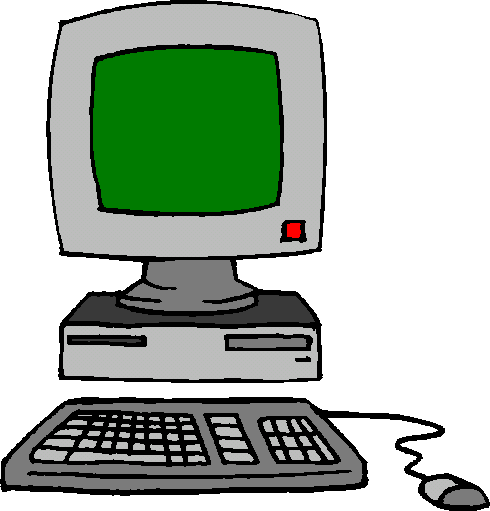 I found a control flow hijack exploit online!
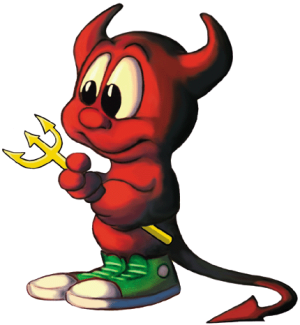 Evil Ed
Windows 7
8/15/2011
2
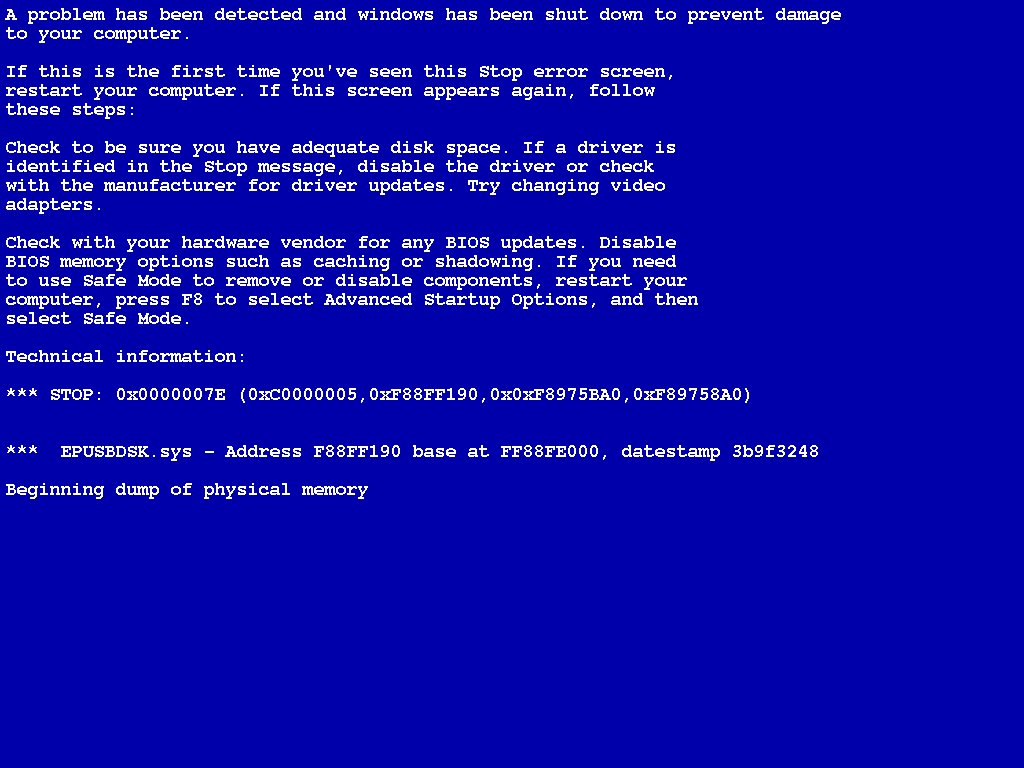 8/15/2011
3
Downloading Exploits
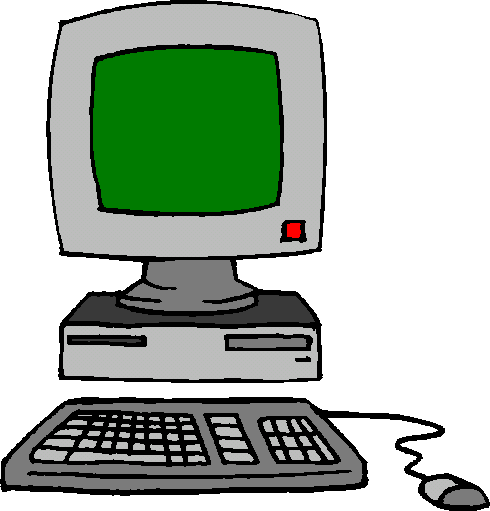 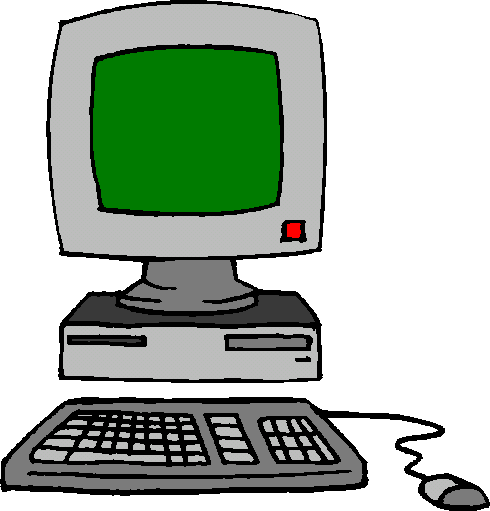 Why didn’t the exploit work?
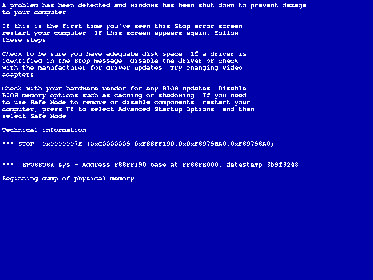 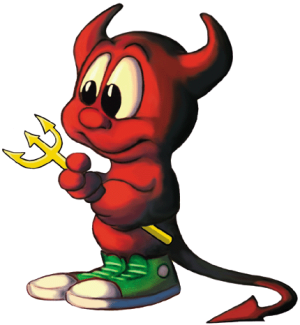 Evil Ed
Windows 7
8/15/2011
4
Causes of Broken Exploits
Exploit used OS/binary-specific tricks/features

OS Defenses
8/15/2011
5
OS Defenses
Modern OS defenses are designed to make exploiting difficult
ASLR: Address Space Layout Randomization
DEP: Data Execution Prevention
Do not guarantee control flow integrity

How difficult?
8/15/2011
6
Exploit hardening: Modifying exploits to bypass defenses
8/15/2011
7
Overview
Background: Defenses and Return Oriented Programming (ROP)
Q: ROP + Hardening
Automatic ROP
Automatic Hardening
Evaluation
Limitations
Conclusion
8/15/2011
8
Simple Exploit
Exploit
Shellcode
Padding
Pointer
Control
Computation
8/15/2011
9
Data Execution Prevention (DEP)
Exploit
Shellcode
Padding
Pointer
Crash
User input is non-executable
DEP: Buffers cannot be writable and executable
8/15/2011
10
Bypassing DEP
Goal: Specify exploit computation even when DEP is enabled

Return Oriented Programming [S07]
Use existing instructions from program in special order to encode computation
8/15/2011
11
Return Oriented Programming
Example: How can we write to memory without shellcode?
8/15/2011
12
Return Oriented Programming
nextaddr
Exploit
addr3
eax
address
ebx
addr2
value
stack
Gadgets
addr1
pop %eax
ret
addr2
pop %ebx
ret
addr3
movl %eax, (%ebx)
ret
8/15/2011
13
Address Space Layout Randomization (ASLR)
ASLR disabled
Exploit
Gadgets
Gadgets
Exploit
ASLR enabled
Crash
ASLR: Addresses are unpredictable
8/15/2011
14
Return Oriented Programming + ASLR
Bad news: Randomized code can’t be used for ROP

Good news: ASLR implementations leave small amounts of code unrandomized
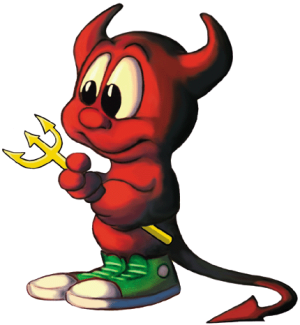 Evil Ed
8/15/2011
15
ASLR in Linux (Example)
Unrandomized
Randomized
Program Image
Libc
Stack
Heap
Executable
8/15/2011
16
Consequences
Challenge: Program image is often the only unrandomized code
Small
Program-specific

Prior work on ROP assumes unrandomized large code bases; can’t simply reuse

We developed new automated ROP techniques for targeting the program image
8/15/2011
17
Overview
Background: Defenses and Return Oriented Programming (ROP)
Q: ROP + Hardening
Automatic ROP
Automatic Hardening
Evaluation
Limitations
Conclusion
8/15/2011
18
Automatic ROP Overview
Source P
Instructions from P
Computation
8/15/2011
19
ROP Overview
Source P
Discovery
Assignment
Computation
Arrangement
8/15/2011
20
Gadget Discovery
Gadget Discovery: Does instruction sequence do something we can use for our computation?
Fast randomized test for every program location (thousands or millions)
Source P
sbb %eax, %eax; neg %eax; ret
8/15/2011
21
Randomized Testing
Before
OutReg <- InReg
Semantic Definition
For Move
sbb %eax, %eax; neg %eax; ret
If 10 random runs satisfy a semantic definition, then Q probably found a gadget of that type
After
8/15/2011
22
Q’s Gadget Types
8/15/2011
23
Q’s Gadget Types
8/15/2011
24
Q’s Gadget Types
8/15/2011
25
Randomized Testing
Randomized testing tells us we likely found a gadget
Fast; filters out many candidates
Enables more expensive second stage

Second stage: SMT-based gadget discovery
Gadget discovery is program verification
8/15/2011
26
SMT-Based Gadget Discovery
sbb %eax, %eax
neg %eax; ret
[D76]
Weakest Precondition
F
EAX <- CF
SMT Validity Check
Valid (Gadget)
Invalid (not Gadget)
F
SMT-Based Gadget Discovery
Q is better at finding gadgets than I am!
8/15/2011
28
ROP Overview
Source P
Discovery
Assignment
Computation
Arrangement
8/15/2011
29
Gadget Arrangement
Gadget Arrangement: How can gadget types be combined to implement a computation?

Alternate view: Compile user computation for gadget type architecture

Example: M[0xcafecafe] := 0xdeadbeef
8/15/2011
30
Arrangement: Storing to Memory
T1
T2
T3
LoadConst
deadbeef
LoadConst
cafecafe
Address
Value
StoreMem, u32
8/15/2011
31
Gadget Arrangement
How can we write to memory without StoreMem?
8/15/2011
32
Arrangement: Storing to Memory
T1
T2
T3
Writes zero to M[cafecafe]
LoadConst
0
LoadConst
cafecafe
Address
Value
ArithmeticStore, u32, Bitwise And
8/15/2011
33
Arrangement: Storing to Memory
T1
T2
T3
Adds deadbeef to M[cafecafe].
0 + deadbeef =
deadbeef
LoadConst
deadbeef
LoadConst
cafecafe
Address
Value
ArithmeticStore, u32, Plus
8/15/2011
34
Gadget Arrangement
Gadgets types are often unavailable
Synthesize alternatives on the fly

Flexible arrangement rules are necessary for small code bases
8/15/2011
35
ROP Overview
Source P
Discovery
Assignment
Computation
Arrangement
8/15/2011
36
Assignment
Gadget Assignment: Assign concrete gadgets found in source program to arrangements

Assignments must be compatible
8/15/2011
37
Assignment: Register Mismatch
CONFLICT
%ebx and %ecx mismatch
LoadConst
deadbeef
StoreMem, u32
pop %eax
ret
mov %eax, (%ecx)
ret
LoadConst
cafecafe
pop %ebx
ret
8/15/2011
38
Gadget Assignment
Need to search over
Gadgets
Schedules
We developed dynamic programming approach to find assignment

Easy to print payload bytes with assignment
8/15/2011
39
Overview
Background: Defenses and Return Oriented Programming (ROP)
Q: ROP + Hardening
Automatic ROP
Automatic Hardening
Evaluation
Limitations
Conclusion
8/15/2011
40
Exploit Hardening
Old Exploit
(stopped by DEP+ASLR)
Hardened Exploit
(bypasses DEP+ASLR)
ROP Payload
8/15/2011
41
Trace-based Analysis
Record P on the old exploit
Branch 1
Branch 2
Branch 3
Stop at vulnerability condition
8/15/2011
42
Reasoning about Executions
LogicalFormula
For All Inputs
On Path
[SAB10]
Symbolic Execution
8/15/2011
43
Exploit Constraints
Path
Exploit
8/15/2011
44
Exploit Constraints
How do we ensure the ROP payload gets in the exploit?
Exploit
Gadgets
M[ESP] = &gadget1
M[ESP+off1] = &gadget2
M[ESP+off2] = &gadget3
Exploit Constraints
SMT
Exploit
Path Constraints
8/15/2011
45
Demo!
8/15/2011
46
Overview
Background: Defenses and Return Oriented Programming (ROP)
Q: ROP + Hardening
Automatic ROP
Automatic Hardening
Evaluation
Limitations
Conclusion
8/15/2011
47
Evaluation Questions
Can Q harden exploits for real binary programs?

How much unrandomized code is sufficient to create ROP payloads?
8/15/2011
48
Real Exploits
Q was able to automatically harden nine exploits downloaded from exploit-db.com
8/15/2011
49
ROP Probability
Given program size, what is the probability Q can create a payload?
Measure over all programs in /usr/bin

Depends on target computation
Call functions statically or dynamically linked by the program (blue on next slide)
Call any function in libc (red; harder)
system, execv, connect, mprotect, …
8/15/2011
50
ROP Probability
Call linked functions in 80% of programs >= true (20KB)
Probability that attack works
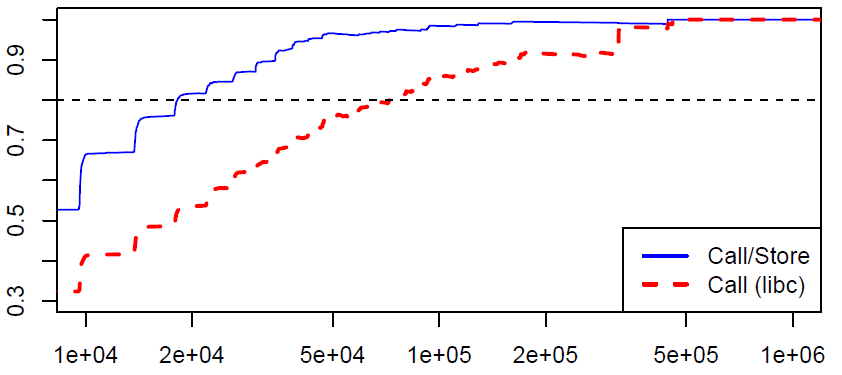 Call libc functions in 80% of programs >= nslookup (100KB)
Program Size (bytes)
8/15/2011
51
Overview
Background: Defenses and Return Oriented Programming (ROP)
Q: ROP + Hardening
Automatic ROP
Automatic Hardening
Evaluation
Limitations
Conclusion
8/15/2011
52
Limitations
Single path (trace-based) analysis
restrictive; prevents finding exploits

Q’s gadgets types are not Turing-complete
Calling system(“/bin/sh”)  or mprotect()  usually enough
Comparison with related work

Q cannot find conditional gadgets
Potential automation of interesting work on ROP without Returns [CDSSW10]
8/15/2011
53
Overview
Background: Defenses and Return Oriented Programming (ROP)
Q: ROP + Hardening
Automatic ROP
Automatic Hardening
Evaluation
Limitations
Conclusion
8/15/2011
54
Conclusion
We built Q, a system that automatically hardens exploits to bypass defenses
Challenge: Reusing small amounts of code

Q automatically hardened nine real exploits found in the wild against latest OS defenses

Takeaway: Unrandomized code is dangerous
20KB makes DEP+ASLR ineffective
8/15/2011
55
Thanks! 
Questions?

Check out some of the gadgets Q can find at http://plaid.cylab.cmu.edu:8080/~ed/gadgets

Edward J. Schwartz
edmcman@cmu.edu
http://www.ece.cmu.edu/~ejschwar
8/15/2011
56
Related Work
Seminal ROP Paper [S07]
Found Turing-complete gadgets in libc mostly by hand
Automatic ROP [HHF09,DKW10]
Focuses on large code bases (libc, mobile libraries)
Surgically Returning to Libc, [RMPB09]
Calculated address of libc functions using ROP gadgets from program image 
Implements a subset of our gadgets 
Immunity’s DEPLIB, [No Paper]
Tool for creating ROP payloads
Also uses SMT for gadget discovery 
No public evaluation that we know of 
8/15/2011
57
Sizes of Gadget Sources
Ratio
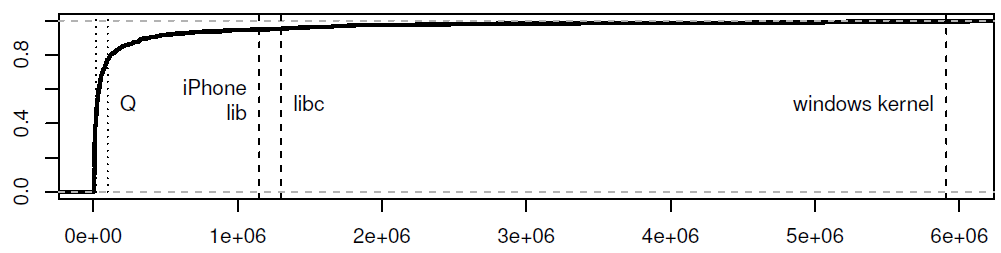 File size
(bytes)
8/15/2011
58
Types of Gadgets
Number of StoreMem
Number of ArithStore
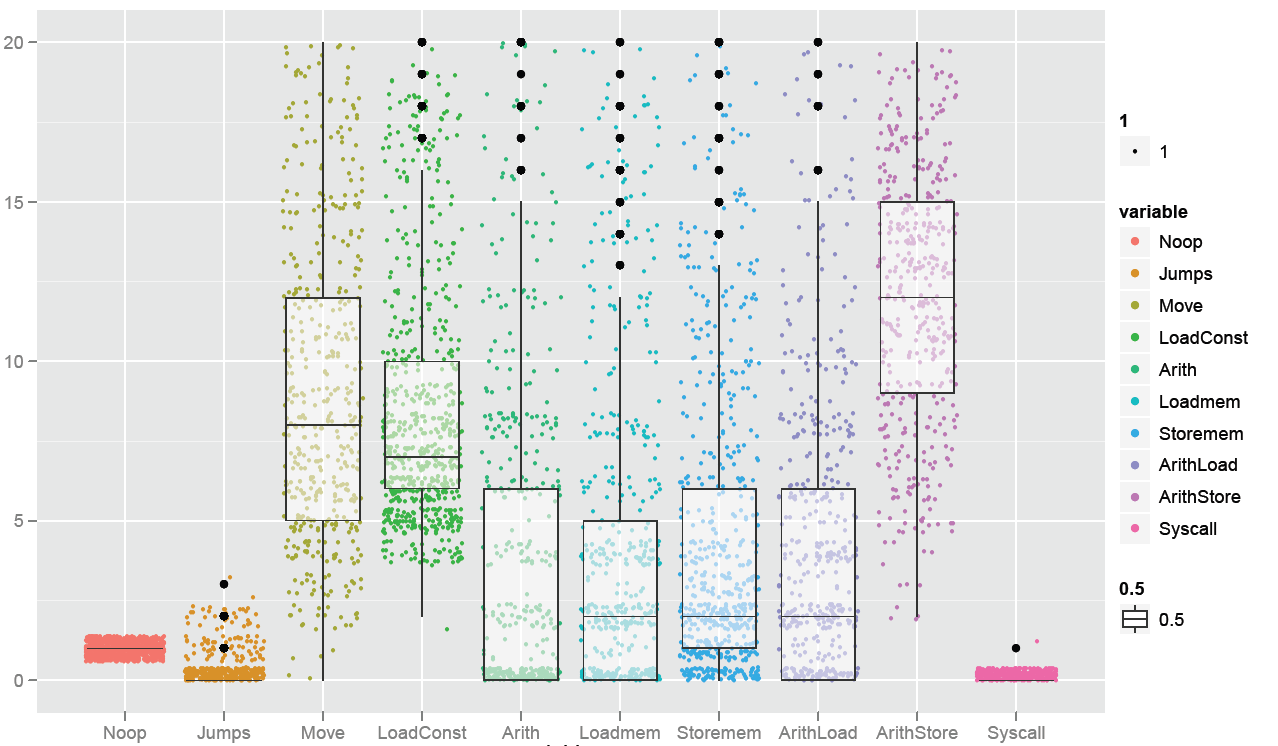 8/15/2011
59